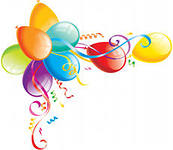 Приветствуем друзей!
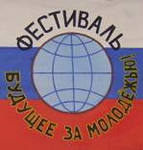 «Волшебные
       мосты
      Европы»
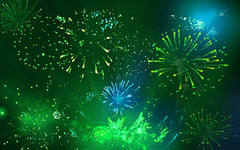 История  фестивалей
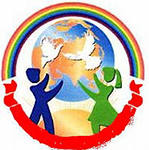 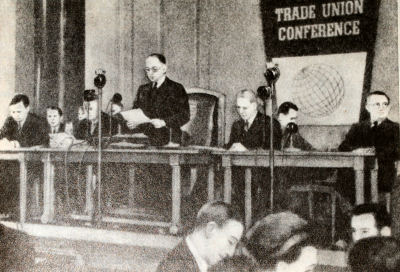 Всемирная конференция молодежи за мир. 
Лондон. 1945г.
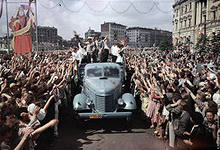 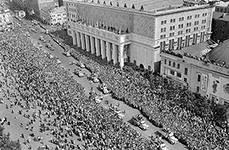 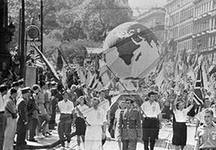 1-ый Фестиваль молодежи. 
1947г. Прага.
6-ой Всемирный фестиваль молодежи. Москва. 1957г.
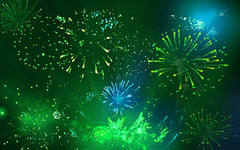 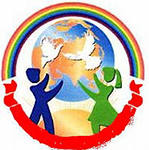 История фестивалей
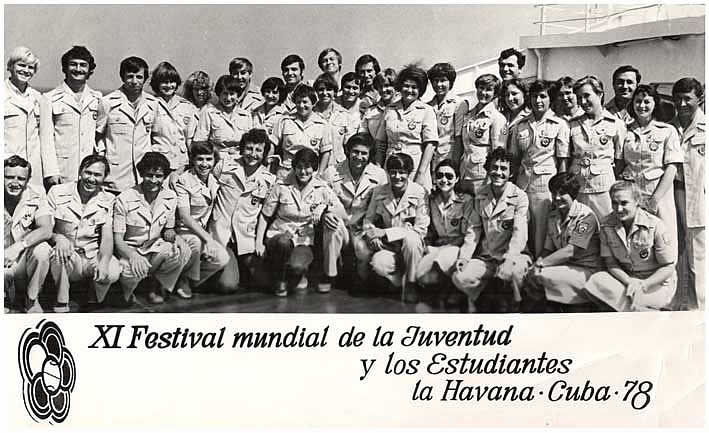 11-ый Всемирный фестиваль молодежи. 
Куба. Гавана. 1978г.
7-ой  Всемирный
фестиваль молодежи. Австрия. Вена. 1959г.
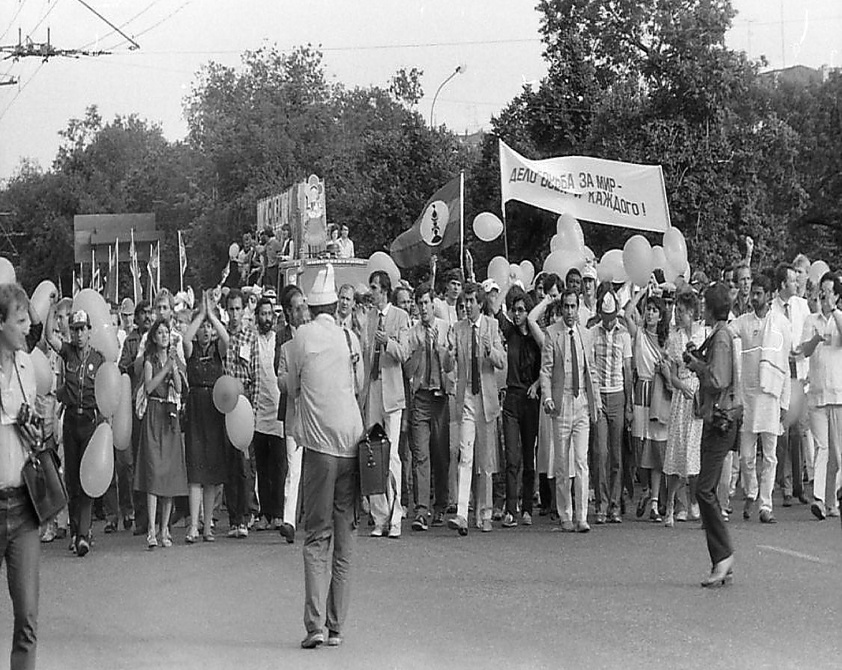 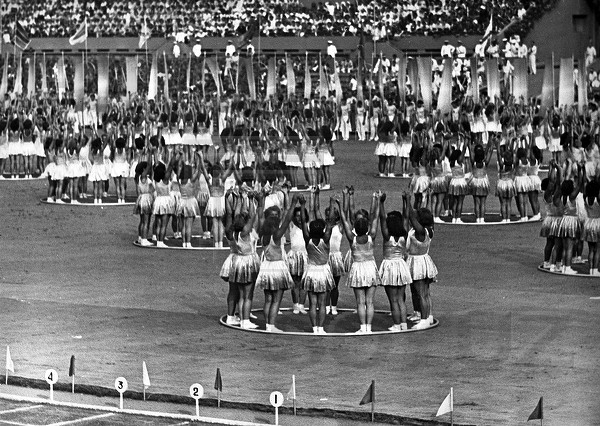 12-ый Всемирный фестиваль молодежи. 
Москва. 1985г.
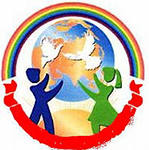 История фестивалей
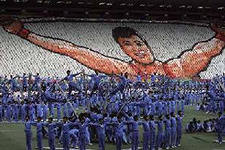 13-ый фестиваль молодежи. 
КНДР. Пхеньян. 1989г.
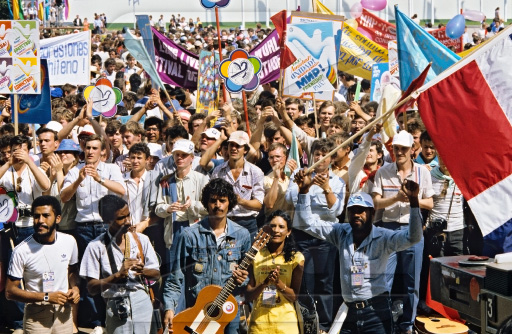 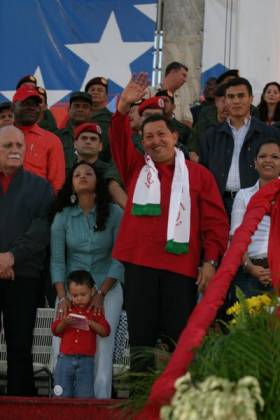 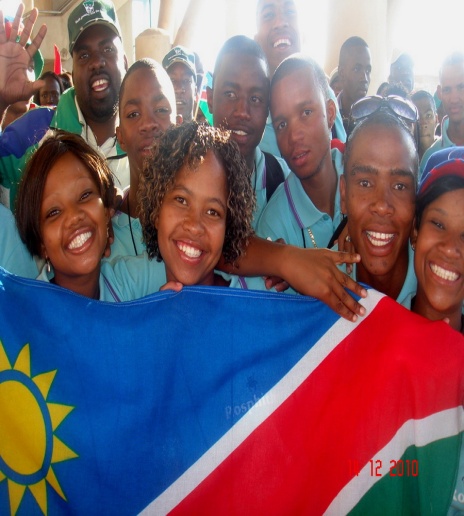 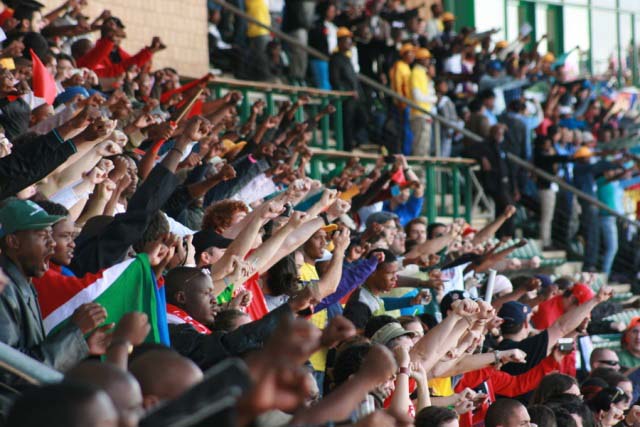 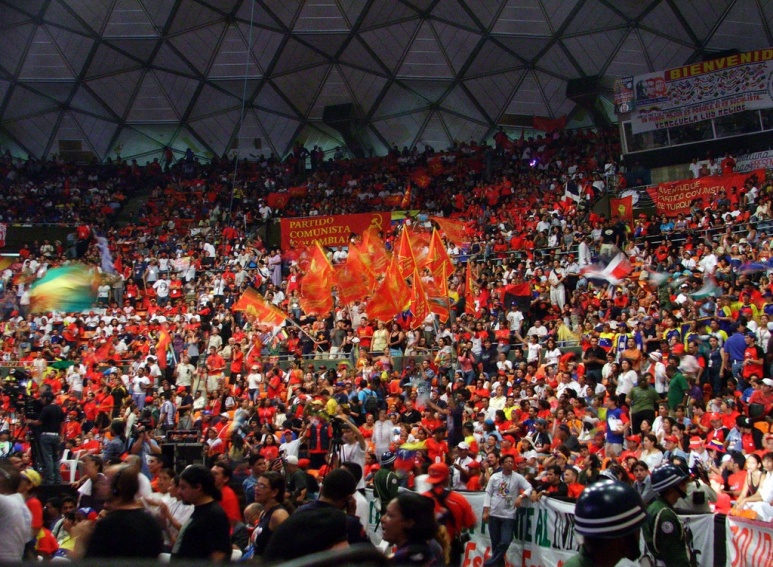 17-ый фестиваль молодежи. ЮАР.
Претория.
2010г.
16-ый фестиваль молодежи. Венесуэла. Каракас.
2005г.